1
«Что будем делать?»
Будем заниматься
Говорить
 Писать
 Играть
2
Как зовут            воспитателя?
Екатерина Станиславовна
3
Что это?
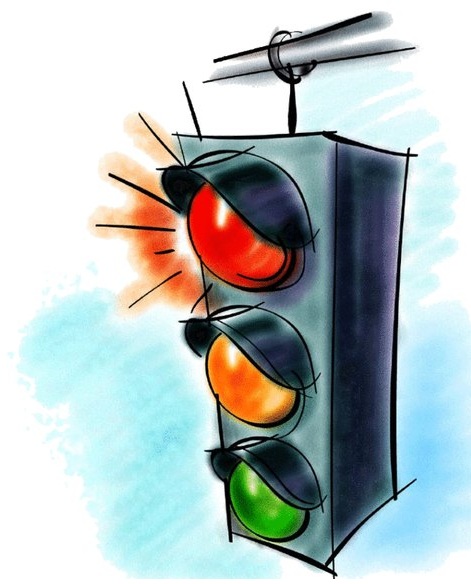 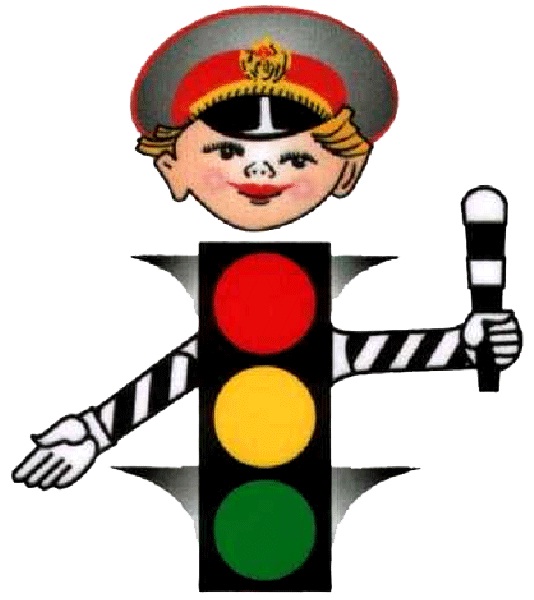 Светофор
4
Тема занятия:
«В гостях у светофора»
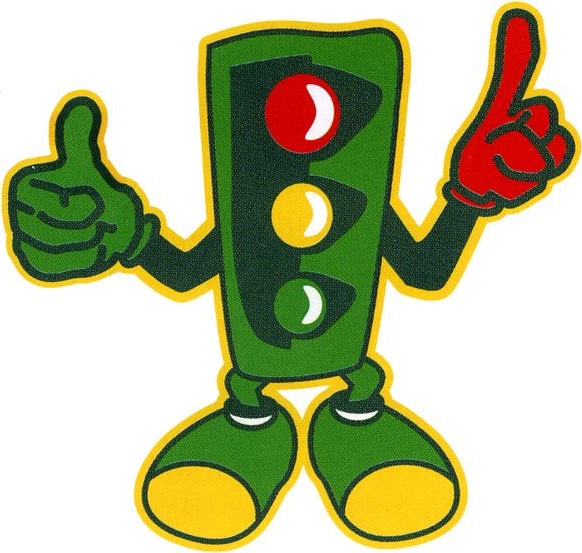 5
Что это?
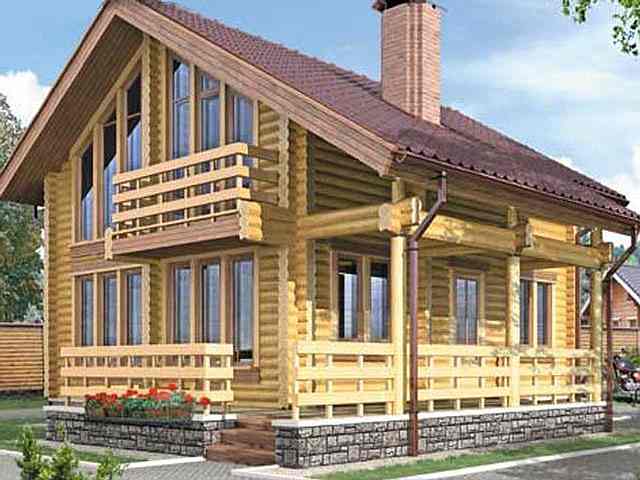 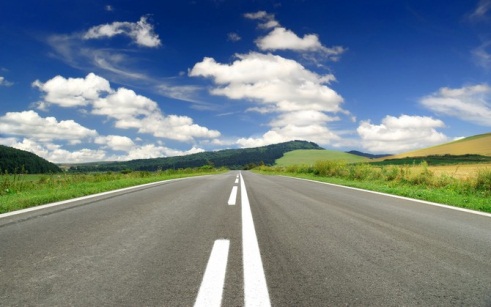 Дом                                                            Дорога


                                     Переход
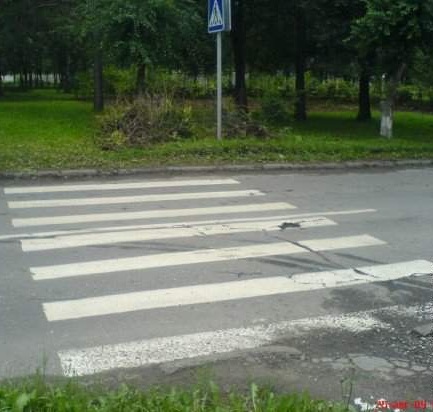 6
С кем можно     переходить дорогу?
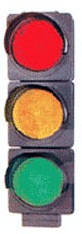 Мама
Папа
Бабушка
Дедушка
Тётя
Дядя
Воспитатель
Учитель
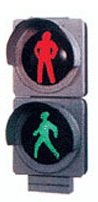 7
Что это?
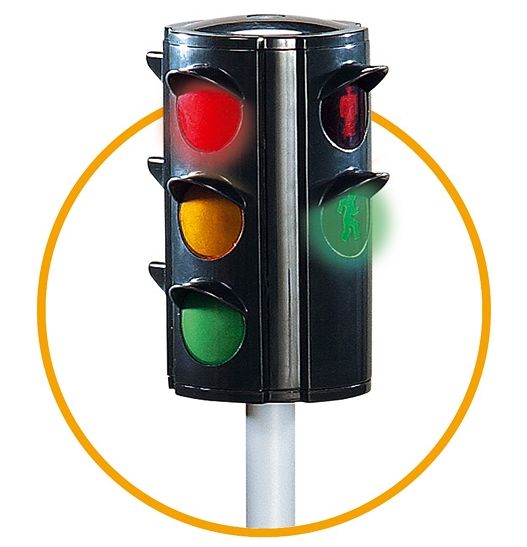 Светофор
8
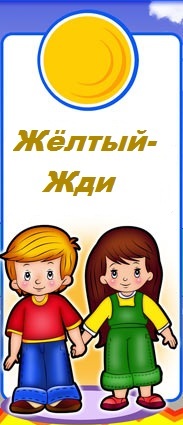 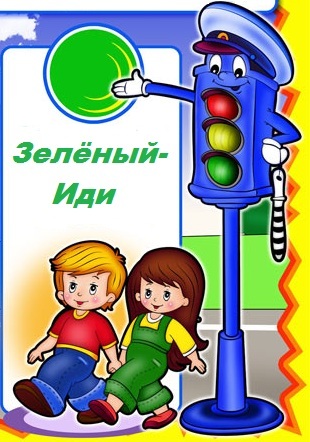 9
Игра «Найди ошибку»
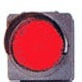 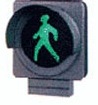 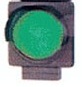 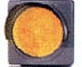 10
Игра «Назови, что ты видишь?»
11
Машина
12
Автобус
13
Мотоцикл
14
Велосипед
15
Самолёт
16
Вертолёт
17
Теплоход
18
Лодка
19
Поезд
20
Игра «Собери светофор»
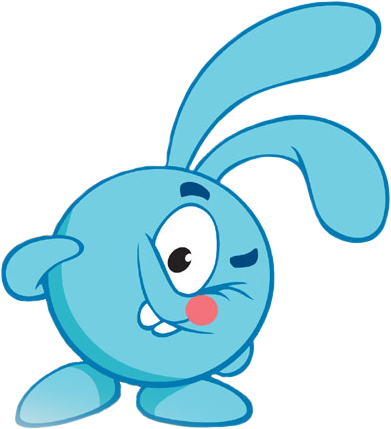 21
Спасибо!
22